Konference 
JIHOČESKÝ VENKOV 2017 
Program obnovy venkova Jihočeského kraje 
a Vesnice roku
Ing. Eva Povišerová
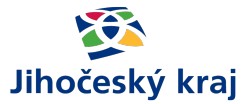 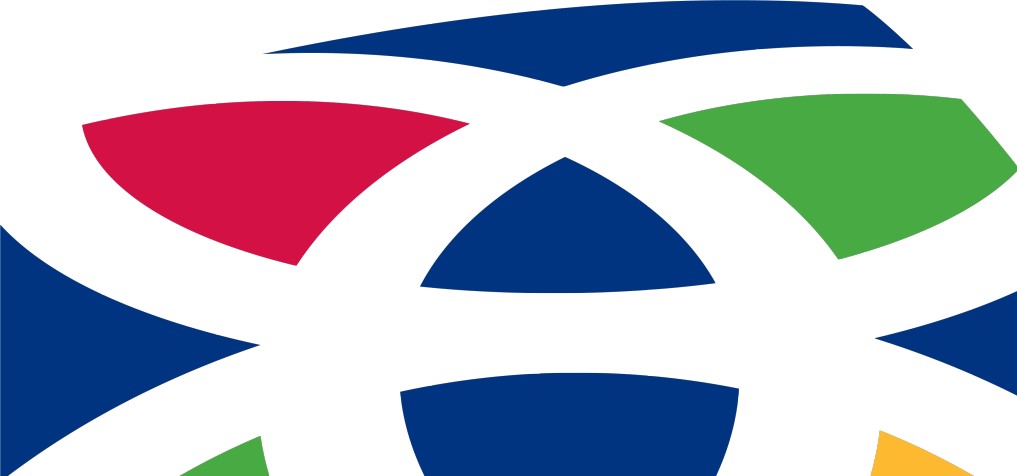 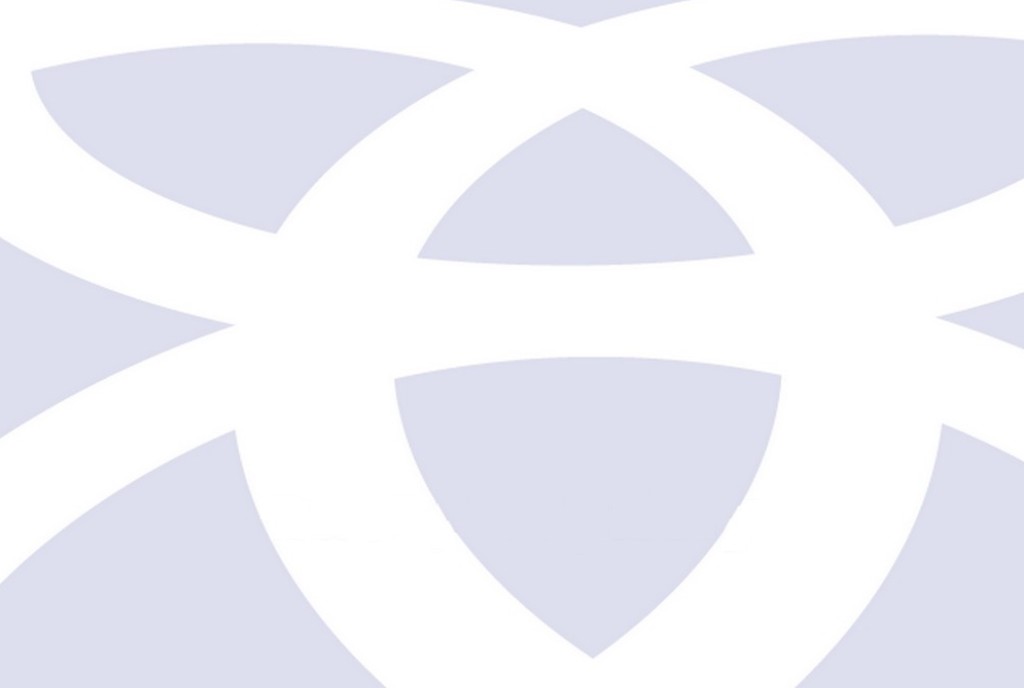 Program obnovy venkova Jihočeského kraje v roce 2017 vyhlášen jako jeden z dotačních programů Jihočeského kraje pro rok 2017.

Příjem žádostí ukončen 31. 12. 2016.

Celkem podáno 646 žádostí.

11. 5. 2017 schváleno zastupitelstvem kraje rozdělení dotací.

Uzavírány smlouvy o poskytnutí dotace.
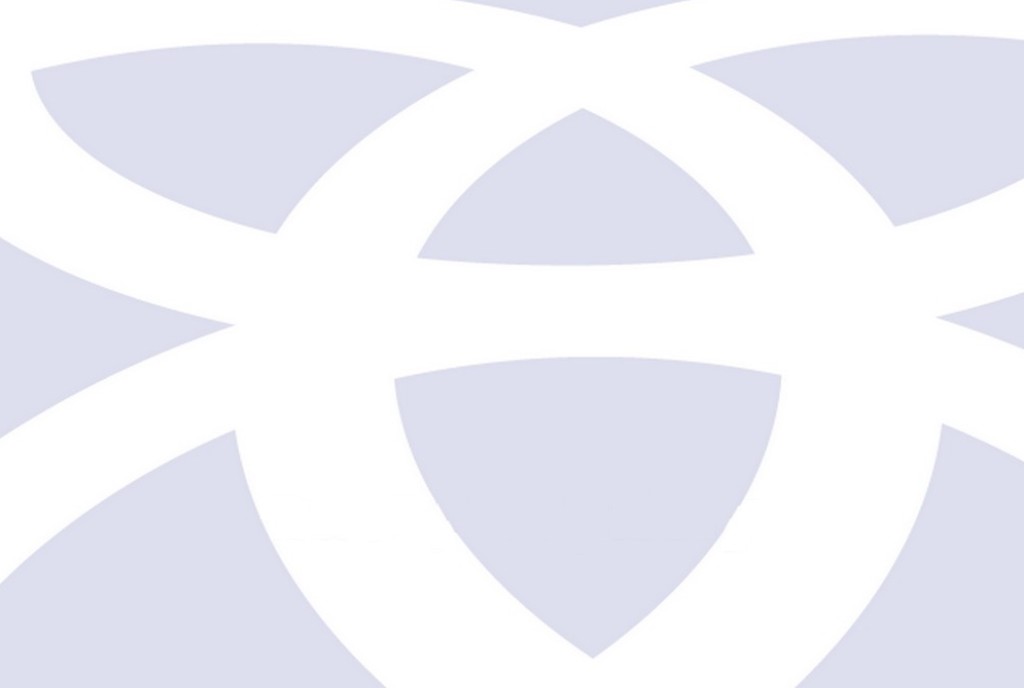 Nezapomeňte !

  výběr dodavatele

 zveřejňování smluv na profilu zadavatele

další zákonné povinnosti

 postup při realizaci akce dle uzavřené smlouvy o dotaci

 ukončení akce

 vyúčtování dotace
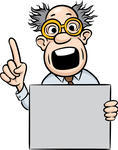 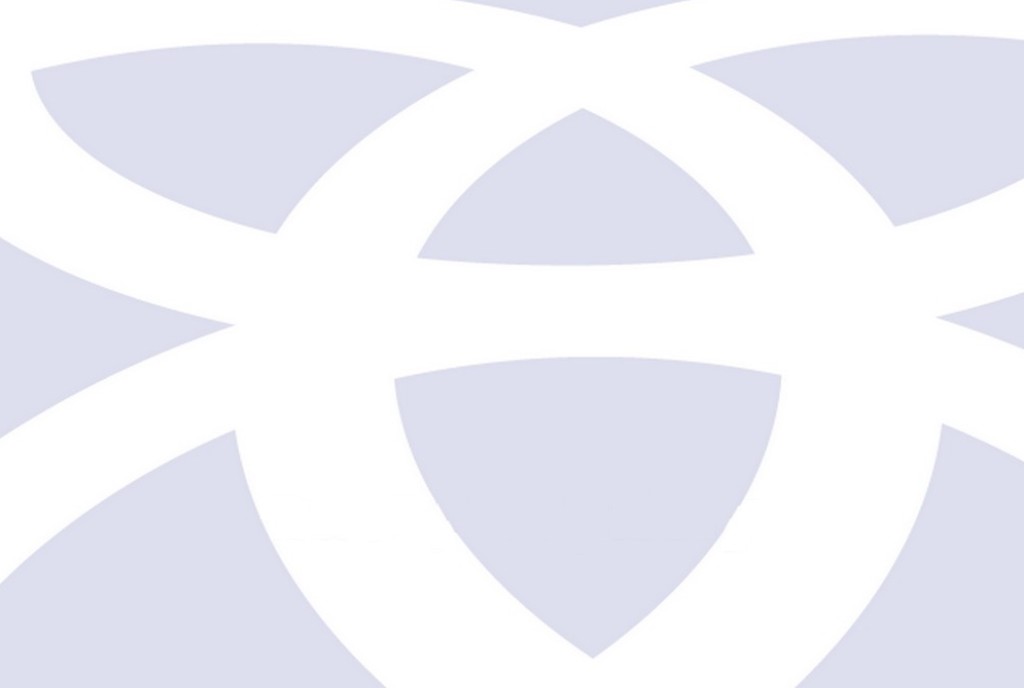 POV JK 2018


 Příprava pravidel pro ročník POV JK 2018

 Zásadní změny se neočekávají 

 Předpokládaný termín předkládání žádostí: 23. 10.  - 31. 12. 2017
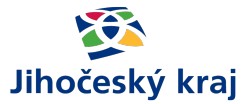 A co soutěž Vesnice roku?
UF !
Výsledek krajského kola:

1. místo: Zlatá stuha – krajský vítěz: Pištín
2. místo: Mičovice
3. místo: Hajany
Bílá stuha – za činnost mládeže: Lodhéřov
Modrá stuha – za společenský život: Svatý Jan nad Malší
Oranžová stuha – za spolupráci obce a zemědělského subjektu: Čejetice
Zelená stuha – za péči o zeleň a životní prostředí: Bernartice
Cena naděje pro živý venkov – za místní spolkový život a občanskou společnost v obcích: Albrechtice nad Vltavou
Zlatá cihla v Programu obnovy venkova za příkladné stavby na venkově, realizované v duchu Programu obnovy venkova v kategorii C (nové venkovské stavby): Jankov; Nová hasičská zbrojnice Holašovice
Diplom za moderní knihovnické a informační služby: Branice
Diplom za vzorné vedení obecní kroniky: Strunkovice nad Blanicí
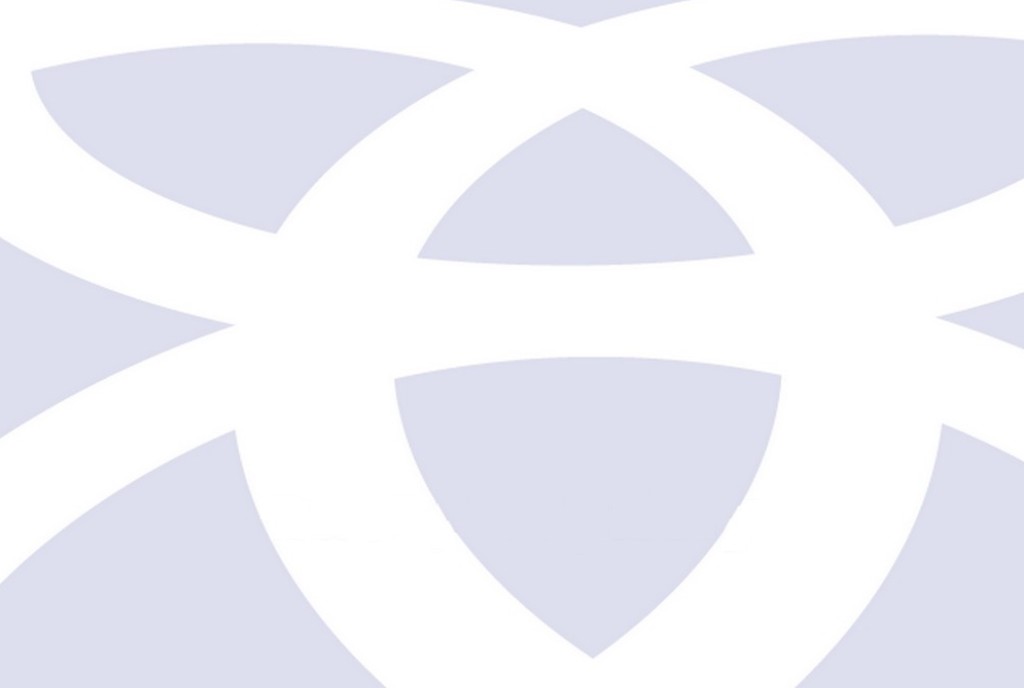 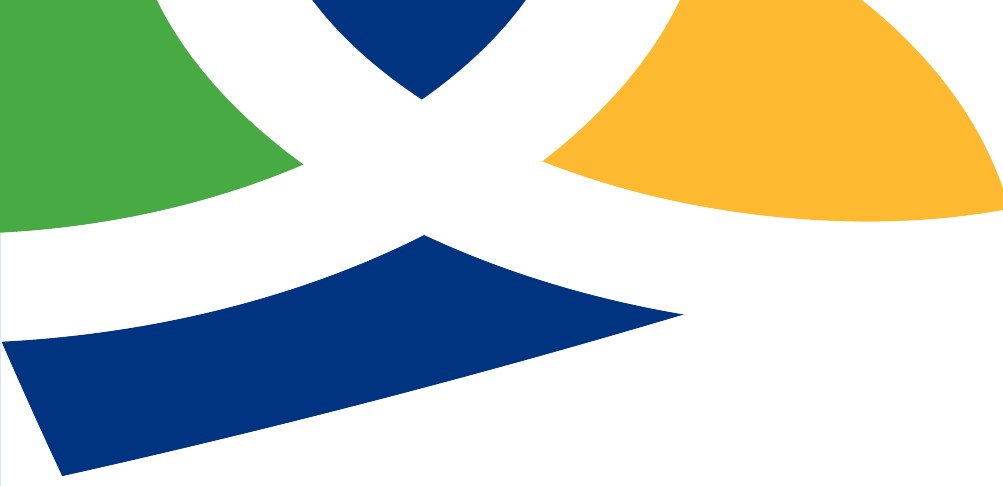 Děkuji za pozornost